Електронно променева трубка
Електро́нно-промене́ва тру́бка, кінескоп електронний прилад, який має форму трубки, видовженої (часто з конічним розширенням) в напрямку осі електронного променя, що формується в ЕПТ. ЕПТ складається з електронно-оптичної системи, відхиляючої системи і флуоресцентного екрана або мішені.
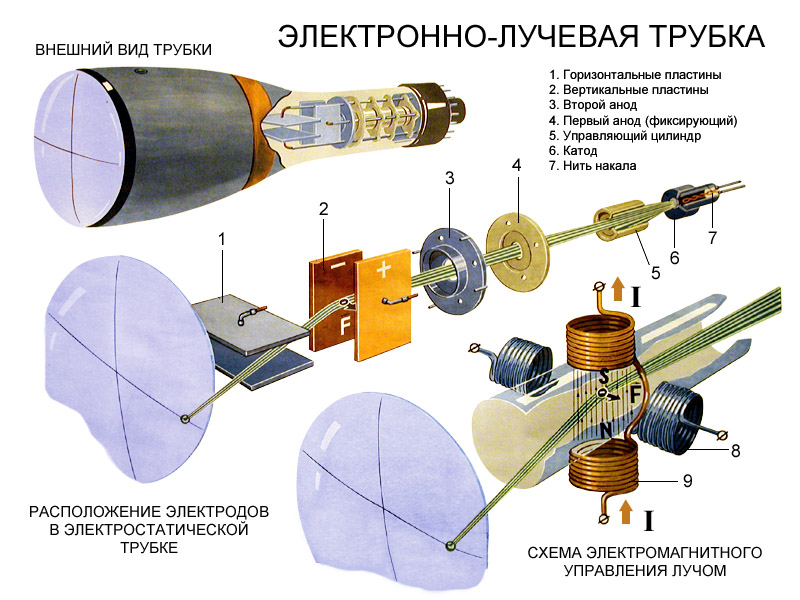 Класифікація ЕПТ надзвичайно ускладнена, що пояснюється їх надзвичайно широким застосуванням у науці та техніці і можливістю модифікації конструкції з метою одержання технічних параметрів, які необхідні для реалізації конкретної технічної ідеї.
Залежно від методу управління електронним променем ЕПТ поділяються на:                         електростатичні                     (з електростатичною системою відхилення             
                     променів);                  
                      електромагнітні                      (з електромагнітною системою відхилення  
                      променів).
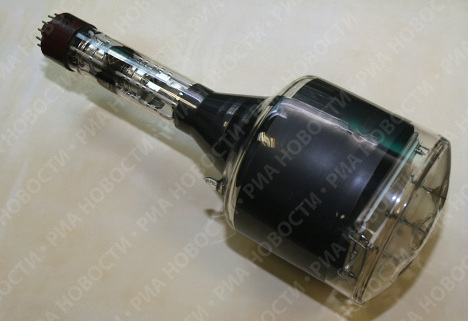 Залежно від призначення ЕПТ поділяються на:електронно-графічні трубки
електронно-графічні трубки (приймальні, телевізійні, осцилографічні, індикаторні, запам'ятовуючі, знакодрукувальні, кодувальні);
         оптико-електронні перетворюючі трубки (передавальні телевізійні   трубки, електронно-оптичні перетворювачі);
         електронно-променеві перемикачі (комутатори);
Електронно-графічні ЕПТ — група електронно- 

променевих трубок, які 

застосовуються в різноманітних галузях 

техніки, для перетворення електричних 

сигналів в оптичні (перетворення типу 

«сигнал — світло»).
Залежно від області застосування вони поділяються на:приймальні телевізійні (кінескопи, ЕПТ з надвисокою роздільною здатністю для спеціальних телевізійних систем, та ін.);приймальні осцилографічні (низькочастотні, високочастотні, надвисокочастотні, імпульсні високовольтні та ін.);приймальні індикаторні;запам'ятовуючі;знакодрукувальні;кодувальні.
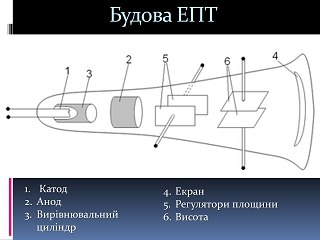 Дія ЕПТ
Під дією фото- або термоемісії з металу катода (тонка провідникова спіраль) вибиваються електрони. Оскільки між анодом та катодом підтримується напруга у декілька кіловольт, то ці електрони, вирівнюючись циліндром, рухаються у напрямку аноду (пустотілий циліндр). Пролітаючи крізь анод електрони потрапляють до регуляторів площини. Кожен регулятор — це дві металеві пластини, різнойменно заряджені. Якщо ліву пластину зарядити негативно, а праву позитивно, то електрони проходячи крізь них будуть відхилятися праворуч, і навпаки. Аналогічно діють і регулятори висоти. Якщо ж на ці пластини подати змінний струм, то можна буде контролювати потік електронів як у горизонтальній, так і вертикальній площинах. У кінці свого шляху потік електронів потрапляє на екран, де може викликати зображення.Дія ЕПТ